Building Relationships Through Story Circles.
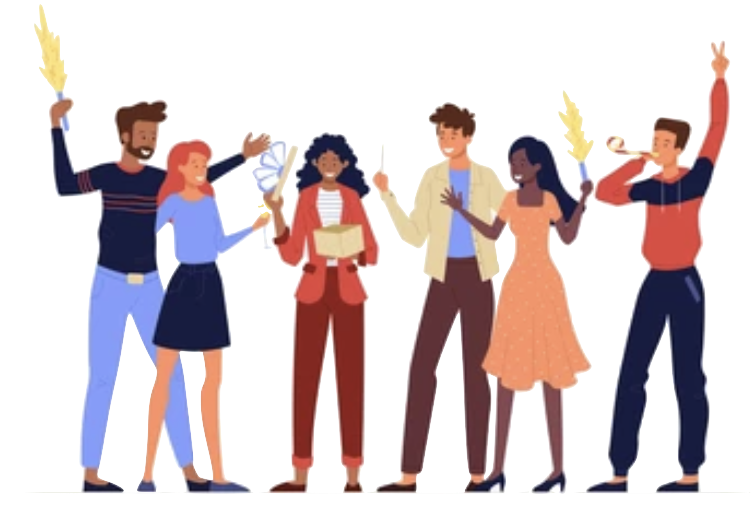 Jewell Jones
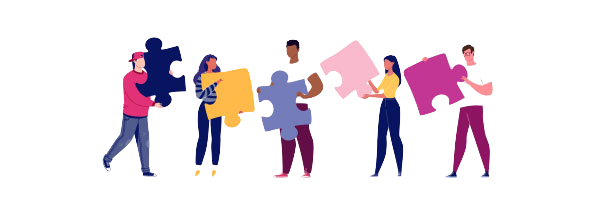 Building Connections
At a time where many things can divide us,  we have to make a conscious effort to connect.
Two types of people - Socially Energised & Those Energized from Solitude
Both still need connection to balance wellness 
Impact of covid on student behavior and engagement 
Benefits:
Lowering anxiety and depression 
Regulating emotions
Decreasing feelings of loneliness
Story Circle
A group of individuals gathering for the shared purpose of telling and listening to stories.
It takes courage and vulnerability to share our stories
Listening deeply to one another creates connection
Informal Story Circles
Many of us have our earliest experience making connections through the stories told by family members.
These stories can provide us with our history and cultural background
Help to shape our perceptions, learning patterns, and the way we engage in the world
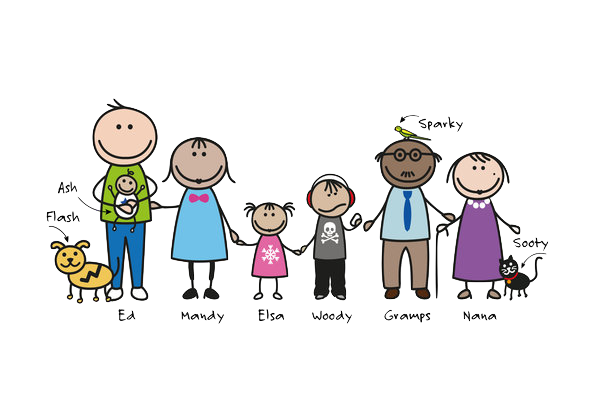 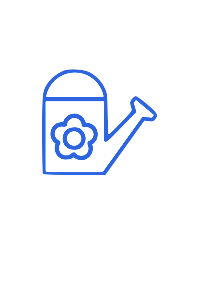 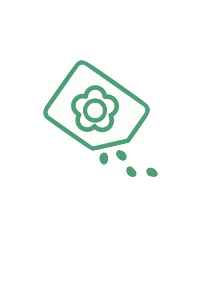 Circle Experience
Formally introduced through Imagine America Gather to Grow: A project designed to put together storytelling circles 
Encouraging community members to grow together while sharing experiences 
Artistic interpretations of story circles can connect the community
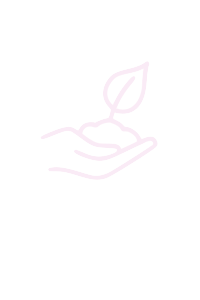 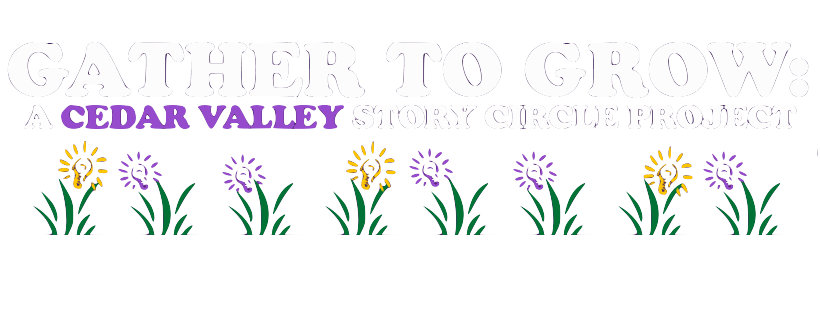 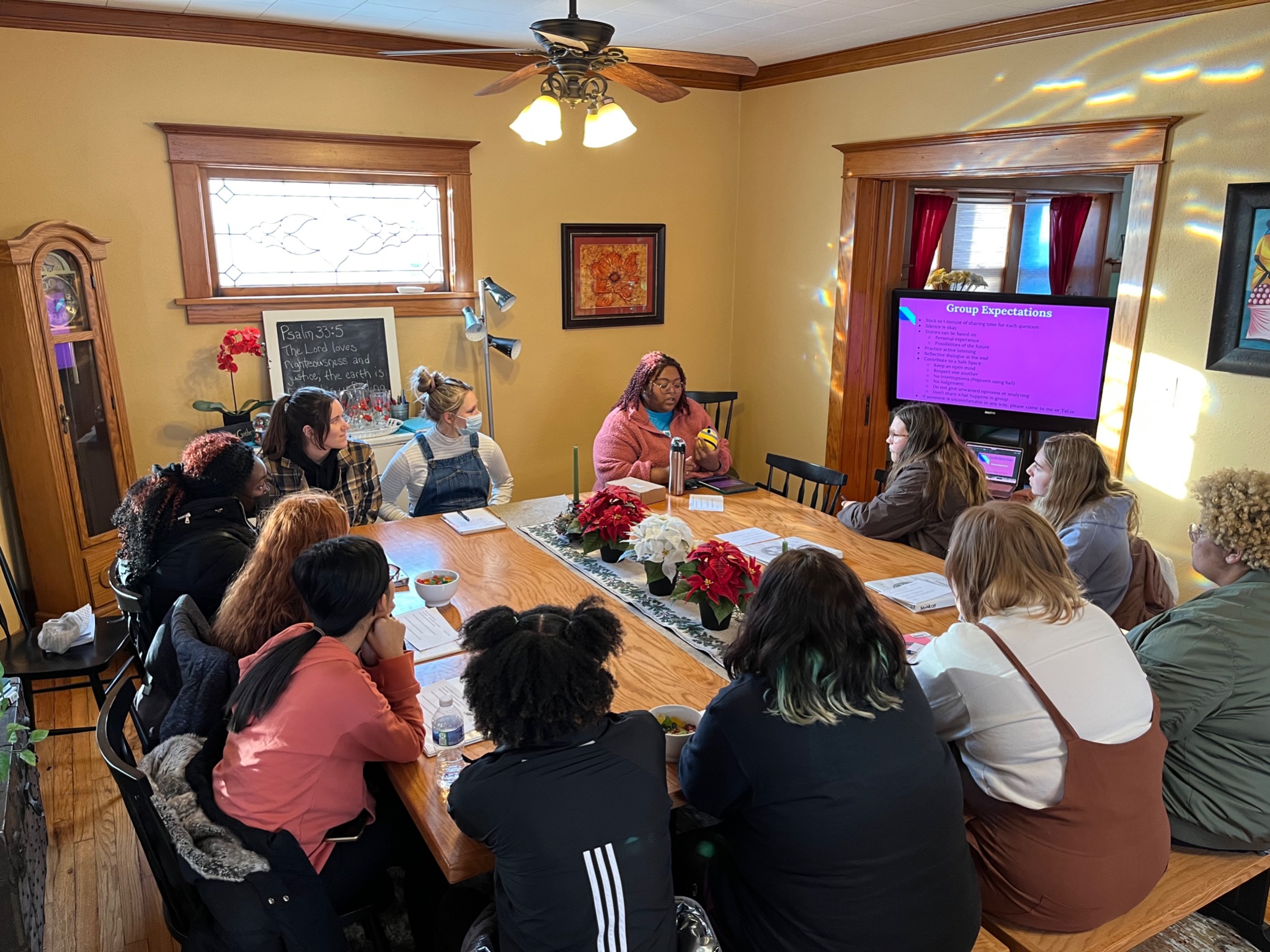 Using Story Circles
Space where students can express themselves freely  
Flexibility to focus on lived experiences and hopes of the future. 
Keep the Nature of the circle: to refrain from interruption or judgement
Based on a chosen theme (best in collaboration with students) 
Facilitator provides prompts based on the theme that builds gradually 
Students respond to their own interpretation of the prompts
Lead by example, participate by answering to prompts
Circle Expectations (Example)
Stick to 1 - 2 minute of sharing time for each question 
Silence is okay
Practice active listening 
Reflective dialogue at the end
Stories are based on authentic, personal, real experience / Hopes
Contribute to a Safe Space
Keep an open mind 
Respect one another
No Interruptions or Judgement
Stories don’t need fixing
Don’t share what happens in group
If someone is uncomfortable in any way or would like to talk individually, please come to me after.
Implementation
Ideal for small groups 5 - 7 students  
Full Sessions between 30 - 40 min (varies # of students & prompts)
Use pre surveys to determine a theme & post surveys to determine future interest 
Develop 2-3 prompts based on the theme
1st prompt: Introduction to topic
2nd prompt: Moment of awareness/ something that stands out/fired up
3rd prompt: Hope for the future
To process in closing ask what they have learned about themselves and others
Outcomes
Self awareness- Exploring & Identifying Emotions 
Social awareness - Appreciating diversity and respect for others
Relationship skills- Social engagement
Receiving validation can help increase self efficacy 
Relieving stress with social support can allow focus on academics
The Funds of Knowledge students share can help Counselors understand student’s perspectives and how to meet their needs.
Alternatives
Groups work great for specific populations: 
Those from different backgrounds needing to make connections
Students needing specific socio-emotional interventions ie self-esteem, bullying
Students of a minority group who need to connect with students with similar life experience
Introduce different forms of expression with circles 
Coloring or puzzles while sharing stories works good w/ middle school
Many themes work best paired with educational portions 
For time, try one prompt per session before or after an intervention.
Moment of Connection (Example Prompts)
Share a story about a time you recognized that your differences were your strength or weakness.

Share a story about a moment or experience that fundamentally impacted the way you look at the world.
"Friendship is based on the oldest
and most intrinsic human
awareness that there is more to life
than just ourselves."
-Christopher Hansard
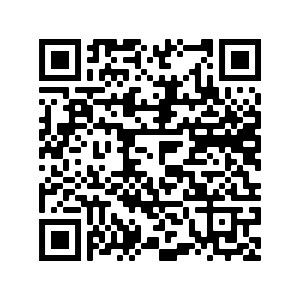 Resources
Gather to Grow-UNI
Example of a Full Story Circle: Women Empowerment 
Why Social Interaction is Important For Young Children
Let’s Talk: Discussing Race, Racism , and Other Difficult topics
How to Use Funds of Knowledge in Your Classroom
Social Interaction in Schools: How It Works
Presenter’s Contact  
Jewell Jones 
Email: jwlljone@uni.edu